玩出自我
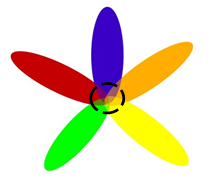 商業簡報
2
1
公司簡介

3
公司簡介


公司組織

經營理念







4
公司簡介


公司組織

經營理念



感動
時尚
紓解
創意
便利
5
2
各項分析

6
各項分析

STP分析

產業環境分析

消費者分析


7
各項分析

STP分析

產業環境分析

消費者分析


8
各項分析

STP分析

產業環境分析

消費者分析


9
３
行銷策略

10
行銷策略

產品介紹

策略規劃

玉米鬚
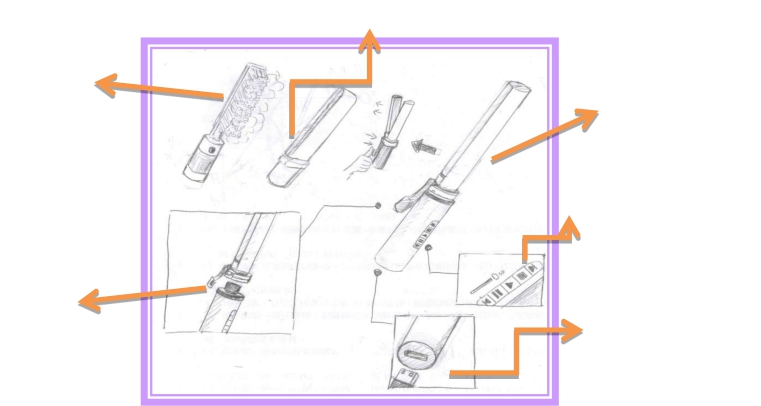 染髮梳
離子燙
音樂撥放器
轉接頭
USB插頭
11
行銷策略

產品介紹

策略規劃





產品
價格
推廣
通路
整組定價為8000
一機多功能的電棒
超市
賣場
網際網路
電視購物台
網際網路
電視購物台
12
4
財務資訊

13
財務資訊

財務報表







14
5
未來願景

15
未來願景


目標願景









16
玩出自我
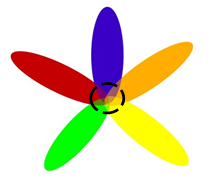 謝謝觀賞